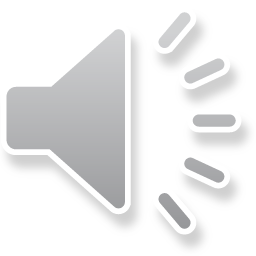 Historical dances
     A selection of prints and paintings from the      Dance History Gallery, curated by Alkis Raftis
Presentation by Alessia Vescovini - CID Management AssistantMusic: Luigi Boccherini: Minuetto
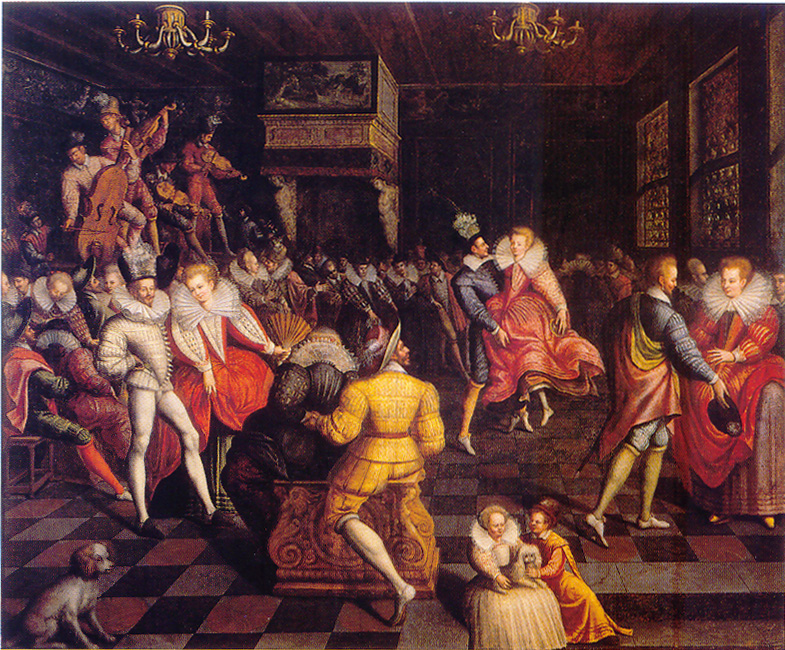 “Marguerite de Valois dancing the volta at the court of Valois”
-
ca. 1580

Painting
[Speaker Notes: s3980 France. couple, volta, court]
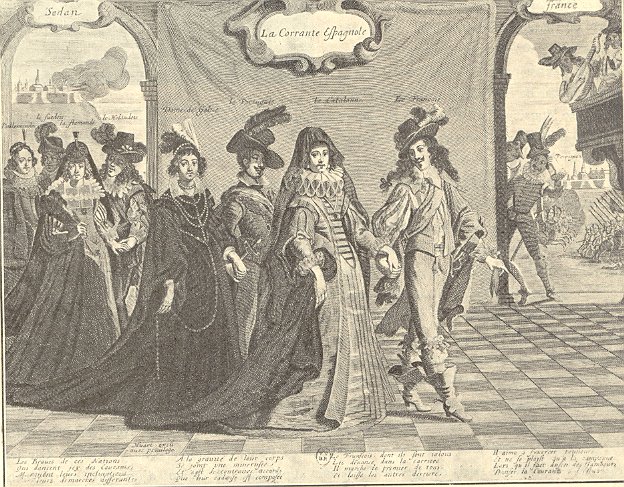 “La Corrante Espagnole dance” 
-
1643

Print
[Speaker Notes: s2933 Print published on the occasion of the fall of Perpignan, as a parody of the victory of France over Spain
France, Spain. court, couple, courrante]
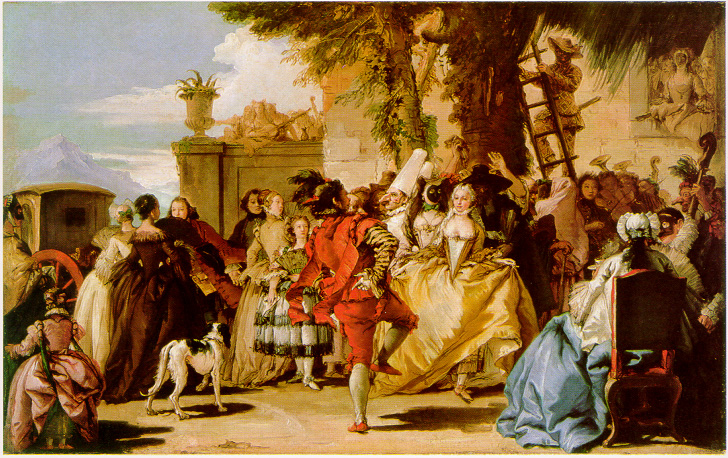 “A dance in the country” - Giandomenico Tiepolo, ca. 1750
Painting, oil on canvas
[Speaker Notes: p2227 Italy, popular dance]
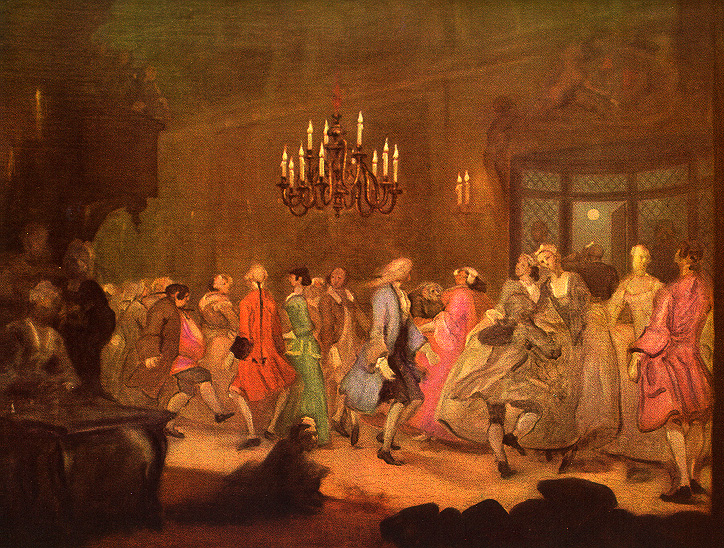 “The Wanstead Assembly” 
-
William Hogarth, ca. 1750

Painting
[Speaker Notes: p5746 UK ballroom]
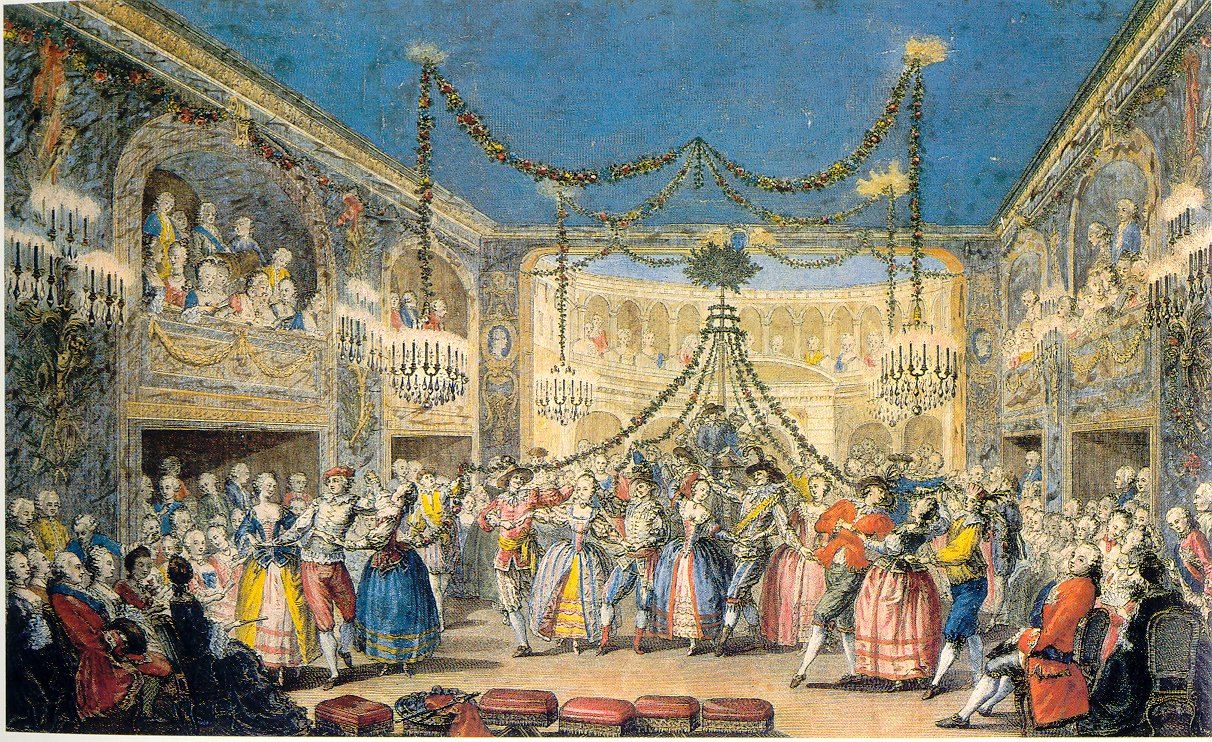 “A May ball given in Versailles during carnival of the year 1763” 
Gabriel de Saint-Aubin, 1764 
Print, color
[Speaker Notes: s2781 Versailles. traditional, popular]
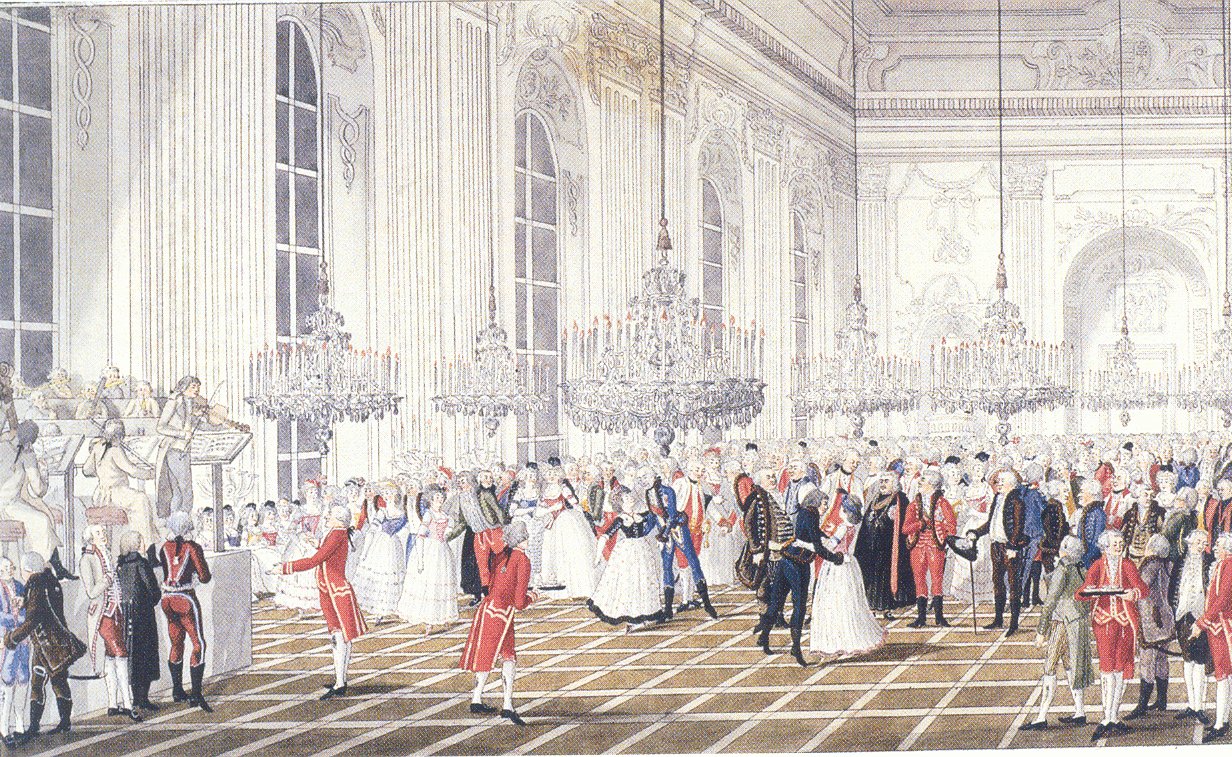 “Grand ball at His Royal Highness the Palatine’s Palace” - József Pollencig, 1795
Drawing, watercolor and gouache on painting
[Speaker Notes: p4848 Hungary, Buda. ballroom]
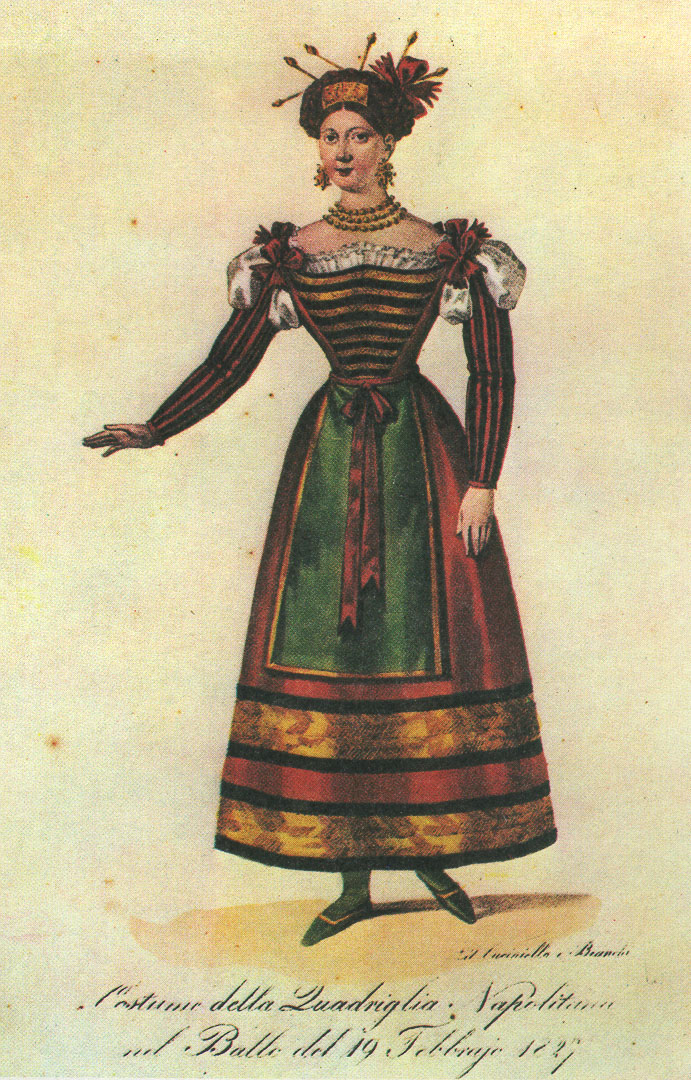 “Costume of the Neapolitan quadrille 
in the ball of 19/02/1827”
-
ca. 1830

Print
[Speaker Notes: s0540 Naples quadrille]
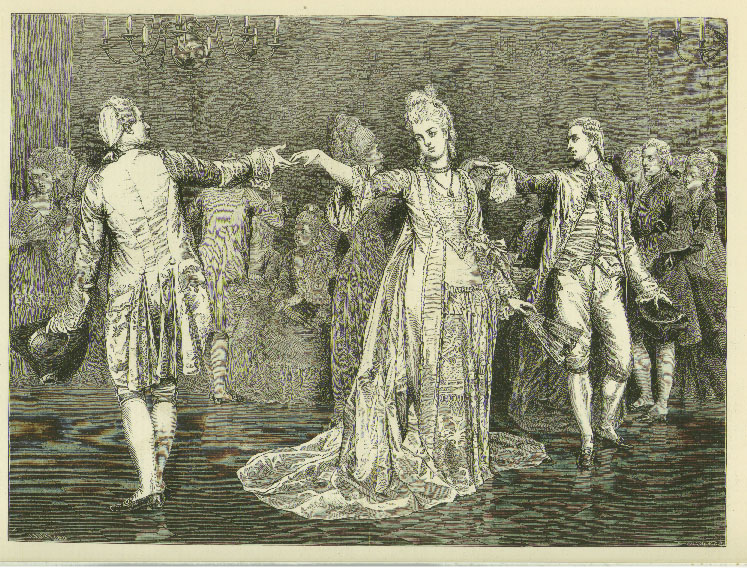 “A minuet”
-
Valentin Cameron Prinsep, 1875

Print
[Speaker Notes: s0777 from a painting exhibited in the Royal Academy, London. UK. Minuet, court.]
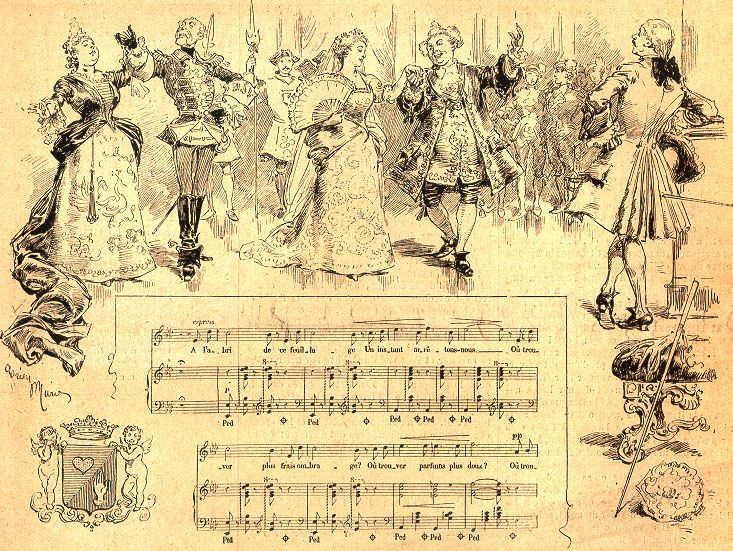 "Heart and hand, comic opera. Melody of act 1, sung by Mrs. Vaillant-Couturier”
-
Adrien Marie, 1882

Print
[Speaker Notes: s0661. Paris. Court, ballroom, couple]
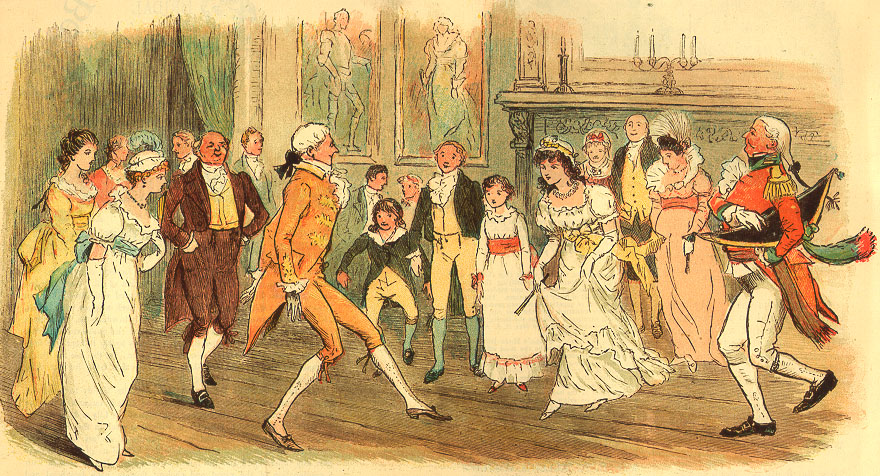 “Such a collection of relatives we had for a dance that evening - oh, how old-fashioned he must have thought us.” - 1883
Illustration for a short story
[Speaker Notes: s0684 UK. Popular, ballroom]
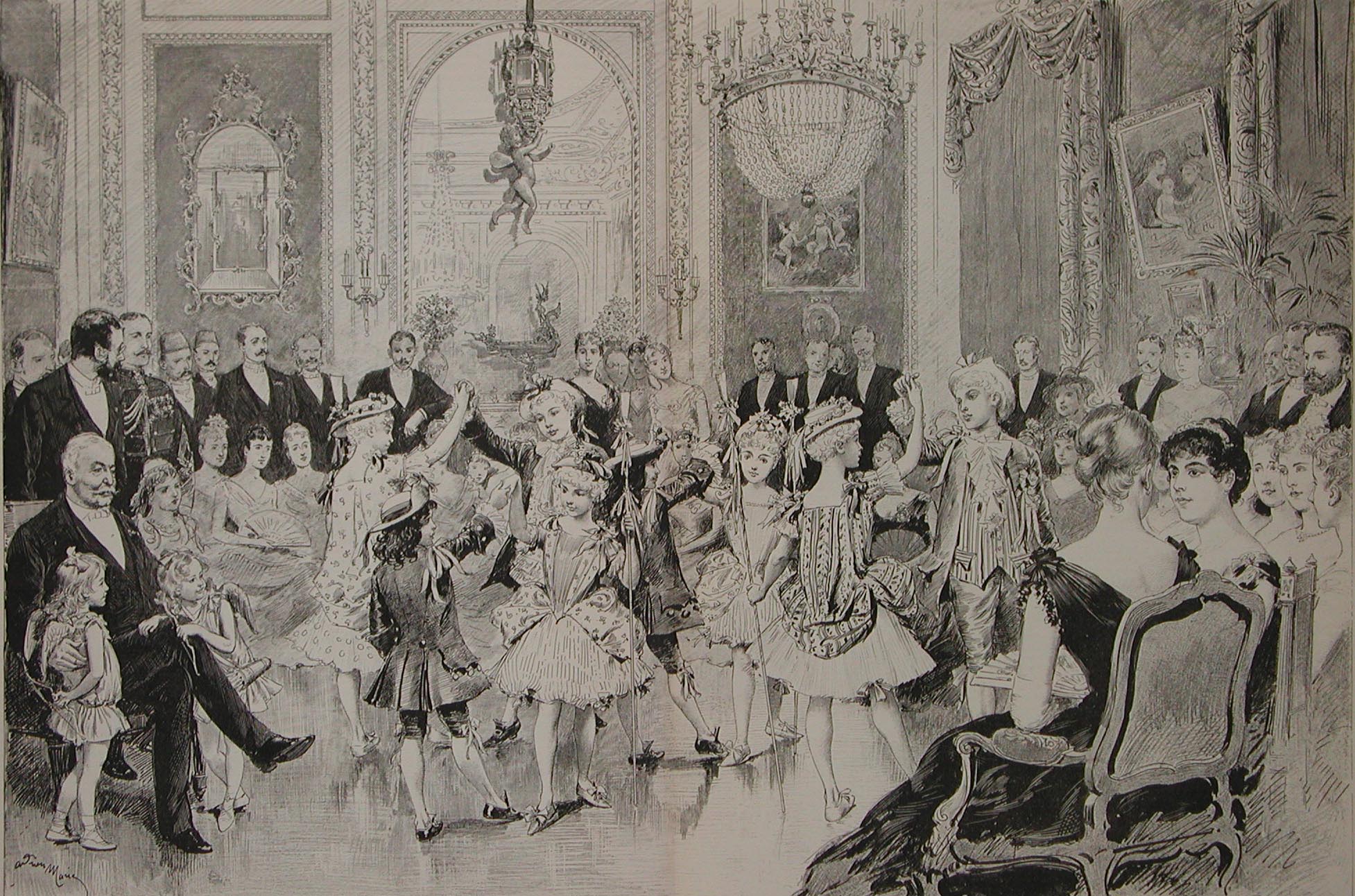 “The salon of Mr de Lesseps on the day of mid Lent - The children dance the minuet” - Adrien Marie, 1887
Print, monochrome
[Speaker Notes: s2550 Paris. popular, historical.]
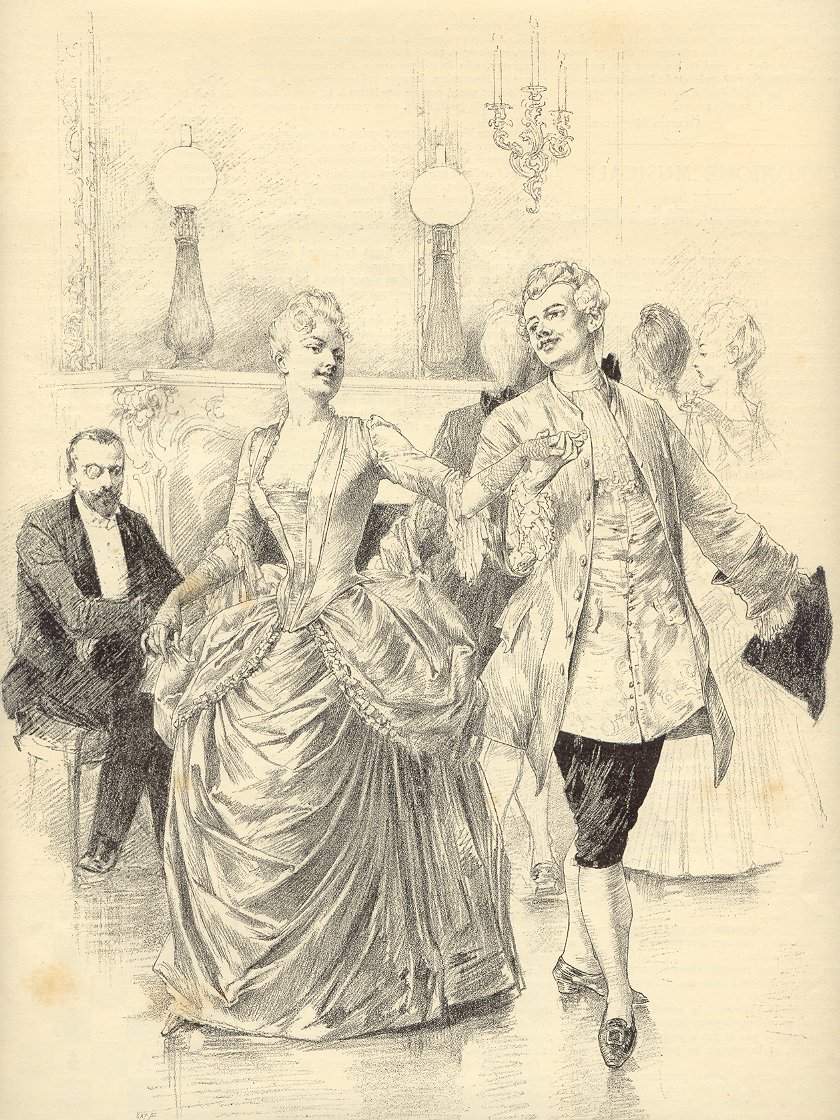 “Before the ball - General rehearsal of the minuet in disguise”
-
Stanisław Rejchan (or Reichan), 1887

Print, monochrome
[Speaker Notes: s2552 paris. minuet]
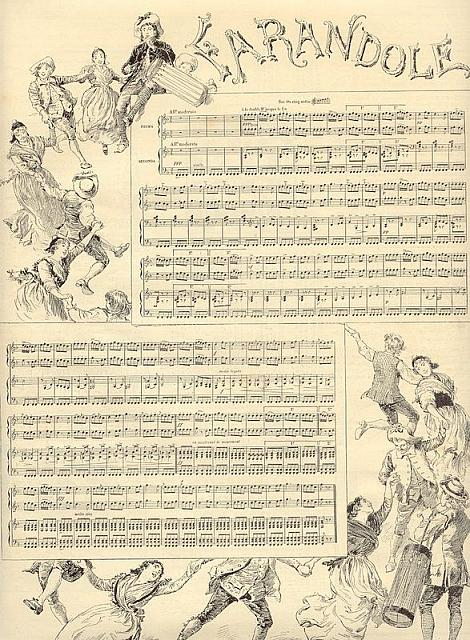 “The Farandole, for the piano, by four hands, by Claudius Blanc and Léopold Dauphin”
-
Adrien Marie, 1887

Print, monochrome
[Speaker Notes: s2553 France. Farandole, traditional, line.]
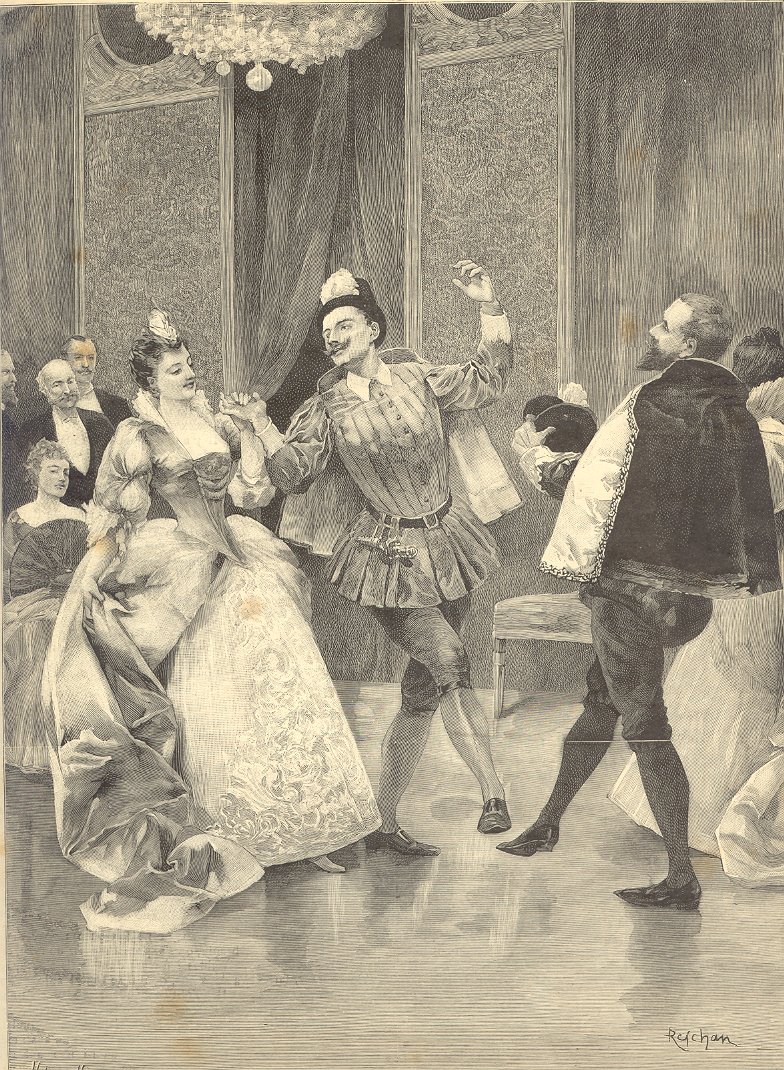 “Mid-Lent. La Pavane, dance at the costumed ball” 
-
Stanisław Rejchan 1888

Print
[Speaker Notes: s2561 France. court.]
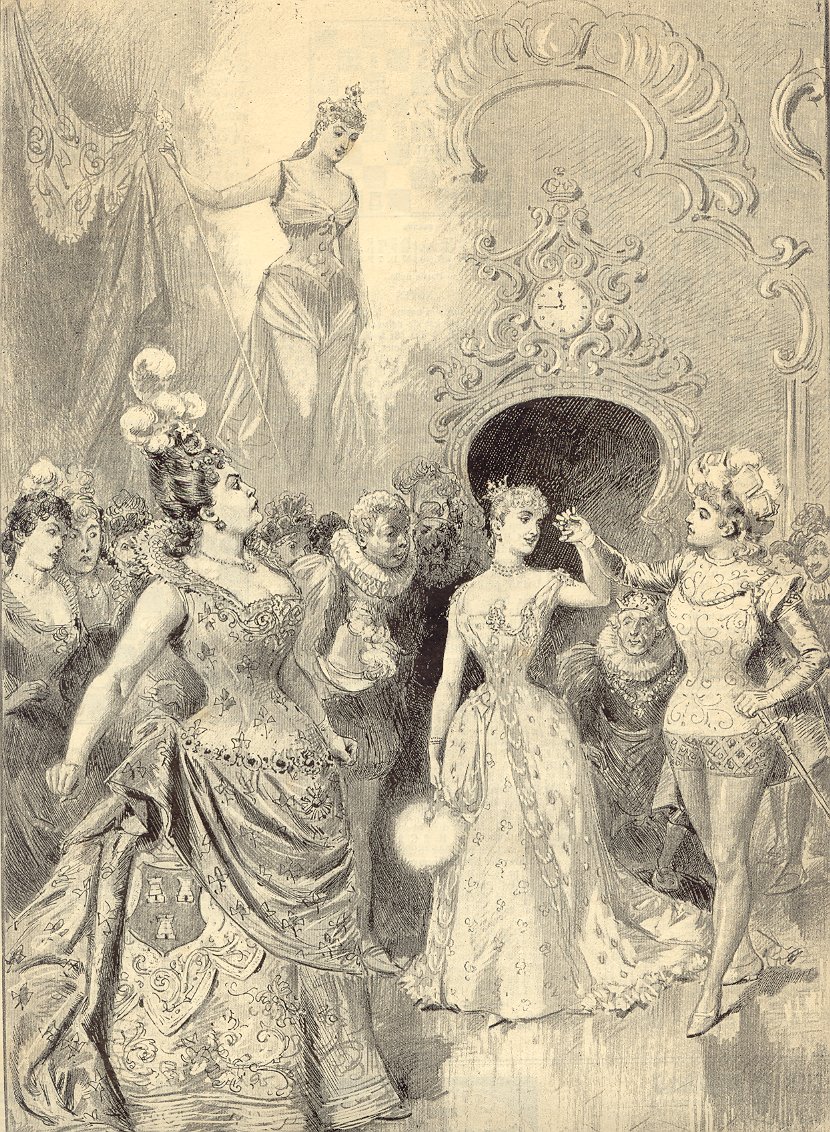 “Châtelet Theatre: "Cinderella” - Ball at the royal court”	
-
Adrien Marie,  1888

Print
[Speaker Notes: s2562 France. court.]
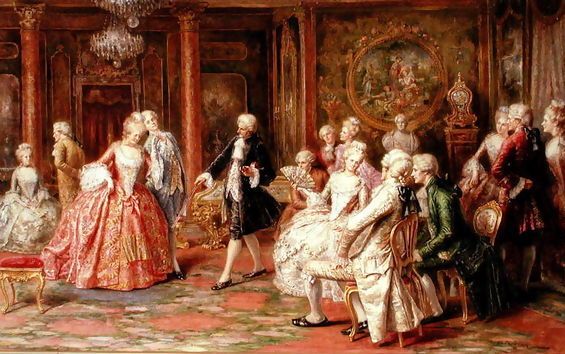 “The waltz” - Angelo Zoffoli, ca. 1895
Painting
[Speaker Notes: s5405. waltz, couple.]
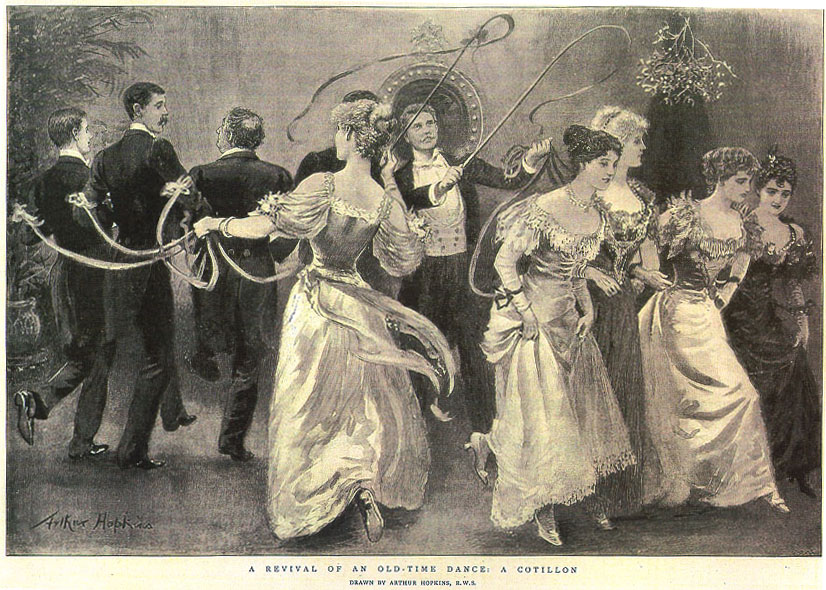 “A revival of an old-time dance: a cotillon”

Arthur Hopkins
1897

Print
[Speaker Notes: s0848. UK. Ballroom, popular, mixed]
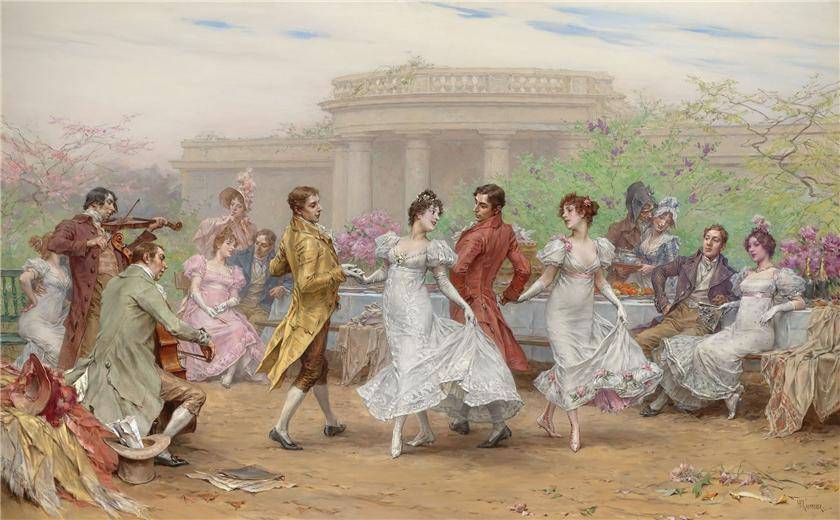 “Dance scene” - Cesare-Auguste Detti, ca. 1900
Painting
[Speaker Notes: s5448 Italy. court.]
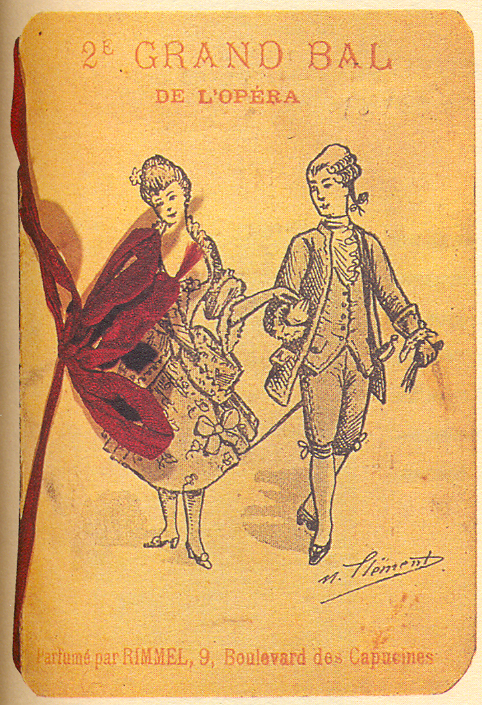 “2e Grand Ball de l'Opéra. Parfumé par Rimmel, 9, Bd des Capucines”
-
 M. Clément (drawing), 1925

Print, color, card
[Speaker Notes: s4669 Paris. couple, court]